Management & Occupancy Review (MOR)
2019 WAHA ConferenceSeptember 18, 2019
Risk and Compliance Offices & Responsibilities
Compliance
Management & Occupancy Reviews (MORs)
Tenant & Agent Relations
Annual Analysis & Violations

Risk
Financial oversight of WHEDA loans
Loan Servicing
Multifamily Quality Assurance

Compliance Specialists
Housing Choice Vouchers
Contract Renewals / Rent Adjustments
Special Claims
Risk & Compliance Contact Info
Tonya Buchner, Director & Compliance Manager
Phone: (608) 267-9598
Email: tonya.buchner@wheda.com

Connie Martin, Risk Manager
Phone: (608) 266-7981
Email: connie.martin@wheda.com

Sharon Spengler, Compliance Specialist Manager
Phone: (608) 267-4516
Email: sharon.spengler@wheda.com
What is an MOR?
Management and Occupancy Review (MOR) 

Review to assess management, market, compliance and financial risk
Review programmatic compliance including, but not limited to:
Financial stability
Physical condition
Tenant files / verifications
Market area
Management ability
Why do so many different agencies perform reviews?
There can be many different fund layering sources for a project

Each source can have different aspects of compliance

Developers
Owners	
Management
Investors
Lenders
Government/Housing Finance Agency
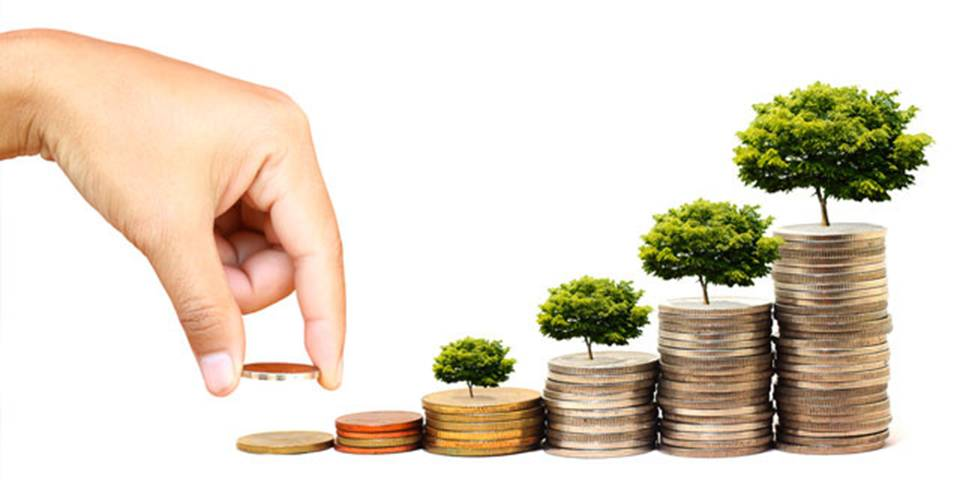 What are the goals of an MOR?
Monitor performance & compliance of loan terms

Maintain collateral

Decent, safe and sanitary housing

Programmatic Compliance
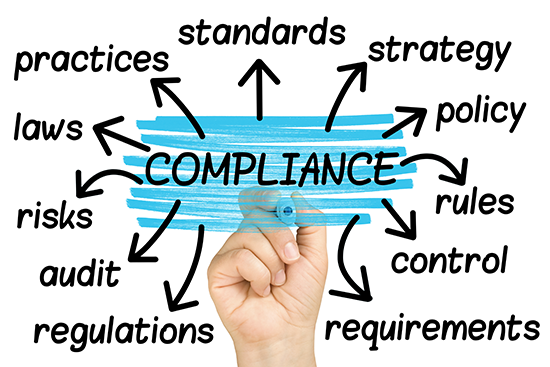 Review Cycle Guidelines
How does WHEDA prepare?
How are files chosen for a review?
HUD File Review Requirements
Number of Units:
100 or fewer – 5 files plus 1 for each 10 units over 50
101-600 – 10 files plus 1 for each 50 units or part of 50 over 100
601-2,000 – 20 files plus 1 for each 100 units or part of 100 over 600
Over 2,000 – 34 files plus 1 for each 200 units or part of 200 over 2,200
PHYSICAL Review: How does WHEDA choose the units they inspect?
Written Notice to the Tenants
Please give proper notice as required by the lease agreement
Please do not include a time, just give the date of the review
Please notify all tenants, even those not in a low-income unit
If there are additional units you’d like to physically inspect, please feel free to ask
How can Owner/Agent prepare?
Please have copies of all the documents requested on the confirmation letter 

Give ALL tenants the required notice

Whenever possible, make sure all vacant units are in tenant ready condition 

Keep a binder with important property facts
It can contain the set-asides, 8823’s, cost cert, etc.
How can Owner/Agent prepare?
Make sure there is a staff member available to accompany WHEDA on the physical inspection 

To help eliminate critical violations, have this person bring along:
Smoke detector batteries
Switch plates and outlet covers
Light bulbs
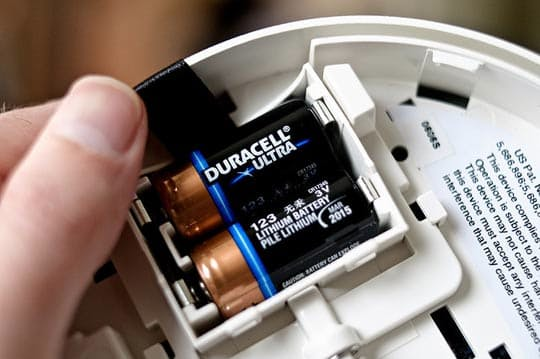 What is WHEDA looking for while on-site?
The property is in decent, safe, and sanitary condition

The tenants appear satisfied with their living situation

The program regulations are being followed correctly and that the rules that govern each program are being adhered to

The proper paperwork is complete in the tenant files
Common Physical Review Findings
Non-functioning Emergency Exit Lights, Emergency Lighting, Smoke Detectors

CO2 detectors not functioning 

These findings can be eliminated by maintaining a preventative maintenance schedule
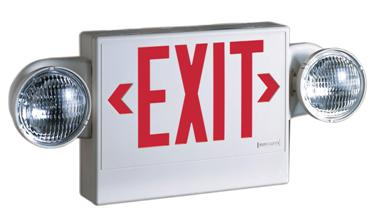 Common Physical Review Findings
Screens missing or torn 
Replace the screens as needed

Housekeeping issues - in violation of the lease agreement 
Work with the tenant to gain compliance, issue written notices of lease violation

Fire doors propped open, door closures disconnected, or stoppers attached to fire doors
Common Physical Review Findings
Sinks and bathtubs missing stoppers 


Screws missing from switch-plates or cracked switch-plates

REAC findings 
REAC findings not corrected as required (applies to HUD MORs only)
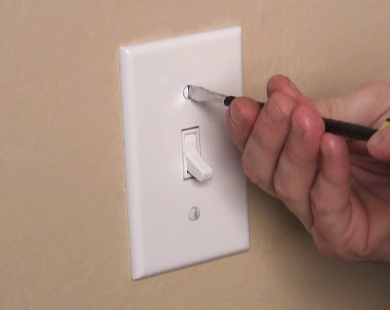 Initial 15 Years vs Extended Use Period (Tax Credit Properties)
For projects allocated at less than 100% low-income,  full recertifications are required annually.

For projects allocated 100% low-income there are no annual income recertification requirements, but you must verify  student status and family composition
Common File Review Findings
Gross income calculations
Show your work in the file (spreadsheets or calculator tape, etc.) and have supporting documentation (3rd party verifications, 4-6 consecutive check stubs etc.)  

Not including all sources of income on the certification 
Include all possible sources of income even if they do not generate significant amounts (checking, savings, 401K etc.)

Not documenting Annual Inspections
Document annual inspections via checklist
Common File Review Findings
Incorrect Utility Allowance amount reported on the Unit Event History or 50059 
Double check the UA amounts for each unit type before submitting the USR via RCRS

File documents not fully executed and/or not signed and dated by the required parties 
Make sure all documents are fully executed on or before the effective date and signed and dated by all parties

Annuities being counted as both assets and income

Writing True and Complete as of a certain date does not cure the late signature.
Common File Review Findings
Applications which are incomplete-HUD
Make sure the application covers all required topics – please see Chapter 4 of the 4350.3 HUD manual

Charges in addition to rent-HUD
Make sure they are allowable or the property has approval

Be prepared to provide a cost certification-Tax Credit
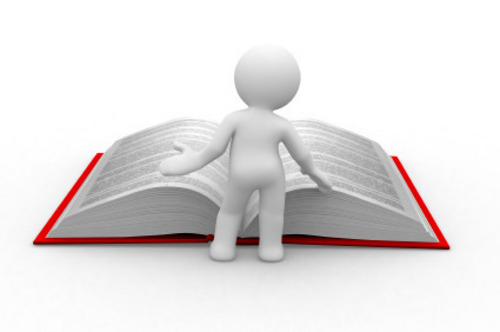 Common File Review Findings(HUD MORs only)
Tenant Selection Plans which are non-compliant 
Make sure the plan covers all of the required topics
See Chapter 4 of the 4350.3 HUD manual 

Missing Social Security number verifications, Race and Ethnicity Forms, or Citizenship verification 
Make sure the file is properly documented for all household members

EIV not being utilized as required-Existing tenant search not being pulled for every occupant
HUD Enterprise Income Verification (EIV) Reports
For HUD properties, the following EIV reports should be kept in a log book:

Monthly Reports:
EIV- Failed Pre-Screening
EIV- Failed Verification
EIV- Identity Verification

Quarterly Reports:
EIV- Multiple Subsidy
EIV- Deceased Tenant 
EIV- New Hires and No Income
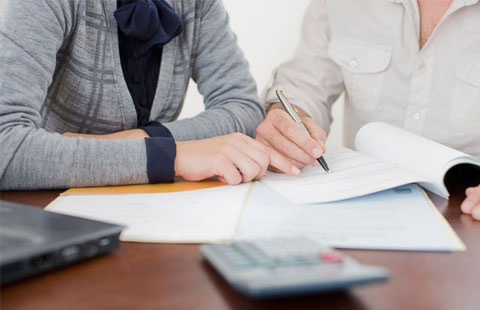 [Speaker Notes: Income]
HUD Enterprise Income Verification (EIV) Reports
For HUD properties, the following EIV reports should be kept in the tenant files:

At Application Processing:
EIV-Existing tenant search-Required to be done on all household members

At 90 Days:
EIV-New Admissions

At Recertification:
EIV- Income Discrepancy Report, Income and No Income Reports
Any New Hires information should also be put in the tenant file
What is the owner/agent’s responsibility after an MOR?
Respond to WHEDA in a written format, either mailed or sent by email and is due 30 days after the date of the letter. All findings must be addressed separately and in full
Additional Fees
Additional fees for items not excluded from Eligible Basis is not allowed
Includes, but not limited to: garages, underground parking, surface parking, washers/dryers, resident storage areas, pools, fitness center, community room, media room, facilities and/or amenities etc
Facilities and/or amenities that cannot be determined to have been excluded from Eligible Basis are considered to have been included in Eligible Basis
A cost cert is required if you charge additional fees
Noncompliance will result in a reduction of basis and could result in a violation of gross rent charges
Fees – Condition of Occupancy-Tax Credit Properties
Required costs or fees not refundable are included in the rent computation
Month-to-month tenancy
Renter’s insurance
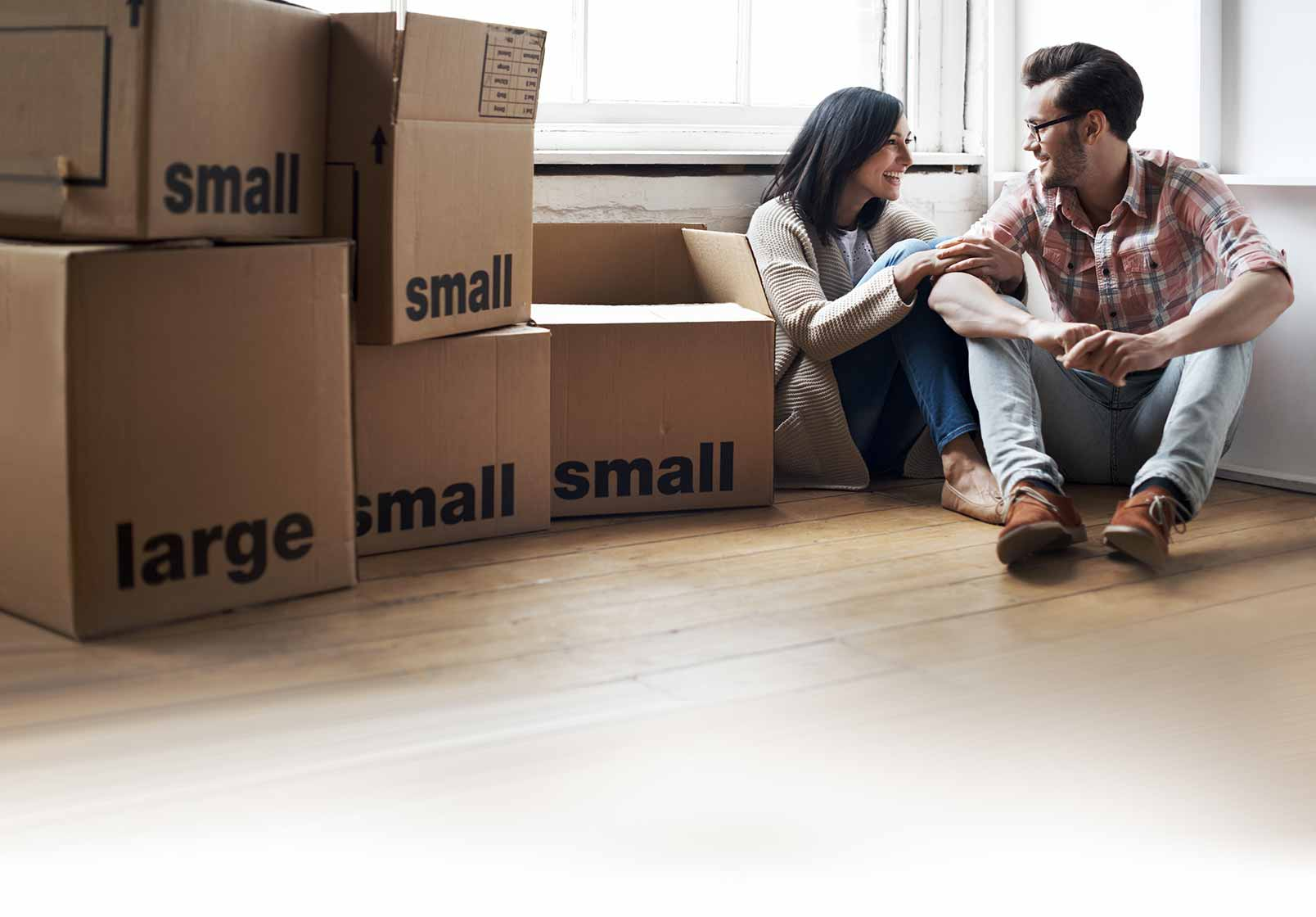 Application & Recertification Process
The best way to determine tenant eligibility is to ask many, many, many questions

In order to determine tenant eligibility at move in and recertification WHEDA provides sample forms online and in the LIHTC compliance manual

Forms may be in any format the owner and/or management agent decides to use as long as they incorporate all required information- Tax Credit
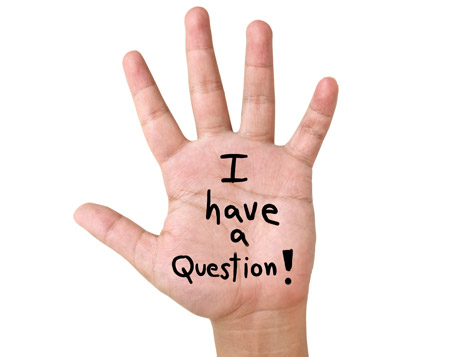 Sample Tax Credit Forms
Tenant Income Certification (AHTC Form 300)

Tenant Income Questionnaire (AHTC Form 305)

Clarification Record (AHTC Form 310)

Employment Verification (AHTC Forms 400)

Social Security Verification (AHTC Form 410)
Sample Tax Credit Forms
Self Employed Income Statement (AHTC Form 500)

Child Support Verification (AHTC Form 510)

Public Housing Authority Income Certification (AHTC Form 520)

Under $5,000/Zero Asset Certification (AHTC Form 600)

Divestiture of Asset Verification (AHTC Form 605)
Sample Tax Credit Forms
Asset Verification (AHTC Form 700)

Home/Real Estate Affidavit (AHTC Form 705)

Student Certification Form (AHTC Form 800)

Verification of Unemployment Benefits (AHTC Form 900)

Certification of Zero Income (AHTC Form 905)
Violence Against Women Act (VAWA)
Violence Against Women Reauthorization Act of 2013: Implementation in HUD Housing Programs

Final Rule published 11/16/16
Covers nearly every HUD property as well as LIHTC
Violation of VAWA is a Fair Housing issue and could affect delivery of credit
Important to note that you do not have to violate S42 rules to comply with VAWA

Covers Men as well
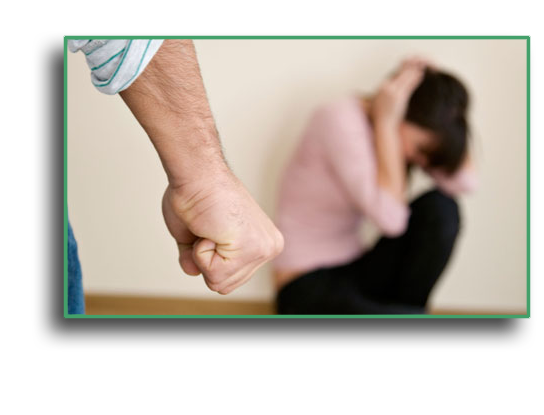 VAWA Final Rule
Continuation of the core protections - Survivors not denied assistance as an applicant, or evicted or have assistance terminated due to having been a victim of domestic violence, dating violence, sexual assault, and stalking, or for being affiliated with a victim. 

Emergency transfers - Allows for survivors to move to another safe and available unit if they fear for their life and safety. The final rule includes a model emergency transfer plan, which was required in VAWA 2013, and an emergency transfer request form.
VAWA Final Rule
Protections against the adverse effects of abuse - Domestic violence can often have negative economic and criminal consequences on a survivor, including identity theft, ruining credit history, causing damage to survivor’s property causing eviction and poor rental history. The final rule ensures that covered housing providers do not deny tenancy or occupancy rights based solely on these adverse factors that are a direct result of being a survivor. 

Low-barrier certification process - Survivor need only to self-certify in order to exercise their rights under VAWA, ensuring third-party documentation does not cause a barrier in a survivor expressing their rights and receiving the protections needed to keep themselves safe.
VAWA Procedures
Applicant/Resident gets Notice of Rights

Victim explains status

Owner Requests Documentation

Victim provides Documentation
Could be affidavit only
Third party required only if conflicts exist

Tenant responsible for Costs
VAWA Procedures
Assault doesn’t have to have occurred within 90 days, if person later feels they are unsafe

Not required to give preference to victims, but are encouraged to do so

Not required to violate Section 42 rules to accommodate VAWA:
If household no longer qualifies, give reasonable time (i.e. 90 days or end of credit year)
If transfer doesn’t qualify unit, not required to transfer
Presenters
Bonnie Robertson, Senior Housing Management Officer
Bonnie.Robertson@WHEDA.com
(608) 266-7367

Carmen Nordness, Housing Management Officer
Carmen.Nordness@WHEDA.com
(608) 267-0608